Představení Centra pro regionální rozvoj České republiky
Seminář pro SC 2.2 Vznik nových a rozvoj existujících podnikatelských aktivit v oblasti sociálního podnikání

Kolová výzva č.  11Sociální podnikání pro sociálně vyloučené lokality
Kolový výzva č. 12
Sociální podnikání
Ing. Lenka Skopalíková
18. 11. 2015
Centrum pro regionální rozvoj České republiky
Státní příspěvková organizace zřízená Zákonem č. 248/2000 Sb., o podpoře regionálního rozvoje, a řízená Ministerstvem pro místní rozvoj ČR
zprostředkující subjekt pro vybrané operační programy 
konzultační a informační činnost
kontrola a monitoring realizace projektů
(2014-2020) Integrovaný regionální operační program
(2007-2013) Integrovaný operační program, OP Technická pomoc
(2004-2006) Společný regionální operační program, OP JPD2
(1998-2004) předvstupní programy (PHARE, ISPA, SAPARD)
kontrolní subjekt pro operační programy Cíle 3 (nyní Cíl 2)
hostitelská organizace pro pracoviště Enterprise Europe Network
poradenství pro malé a střední podnikatele
správa Regionálního informačního servisu (RIS) a Mapového serveru
rozsáhlá pravidelně aktualizovaná databáze regionálních dat a jejich zobrazení v mapě
2
Role CRR
Konzultace před vyhlášením výzvy
Příjem žádostí o podporu
Hodnocení žádostí o podporu
Administrace změn v projektech
Administrativní ověření zpráv o realizaci/zpráv o udržitelnosti
Provádění kontrol na místě
3
Příjem a hodnocení žádostí o podporu
Seminář pro SC 2.2 Vznik nových a rozvoj existujících podnikatelských aktivit v oblasti sociálního podnikání

Kolová výzva č.  11Sociální podnikání pro sociálně vyloučené lokality
Kolový výzva č. 12
Sociální podnikání
Ing. Lenka Skopalíková
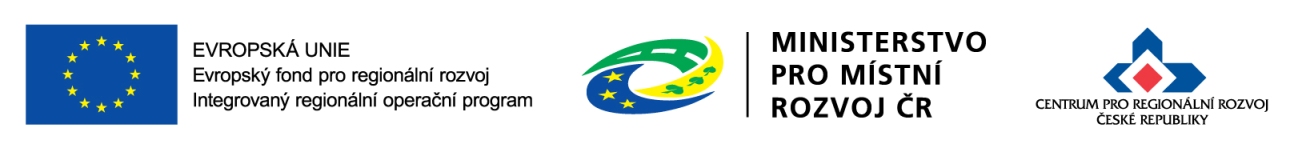 10. 11. 2015
Příjem žádostí o podporu
Podání žádostí POUZE přes MS2014+
Automatická registrace žádosti
Automatické předložení na příslušné krajské oddělení CRR
Žadatel bude depeší informován o přidělených manažerech projektu, kteří budou mít na starosti další administraci projektu a komunikaci se žadatelem (v některých případech bude probíhat administrace projektu na jiném krajském oddělení CRR, než je sídlo žadatele)
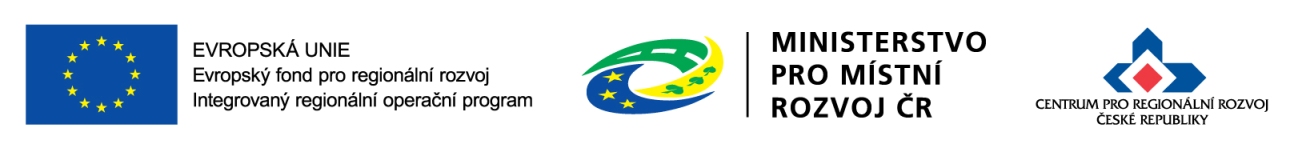 5
Hodnocení žádostí
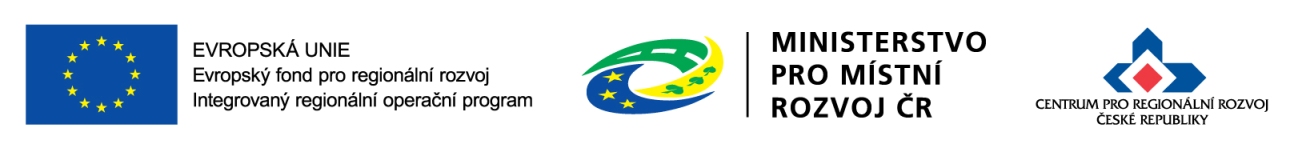 6
Hodnocení žádostí
Probíhá na příslušném krajském oddělení CRR
Fáze hodnocení (provádí CRR)
kontrola přijatelnosti a formálních náležitostí
věcné hodnocení
ex-ante analýza rizik
ex-ante kontrola
Fáze výběru projektů (provádí ŘO IROP)
výběr projektu
příprava a vydání právního aktu
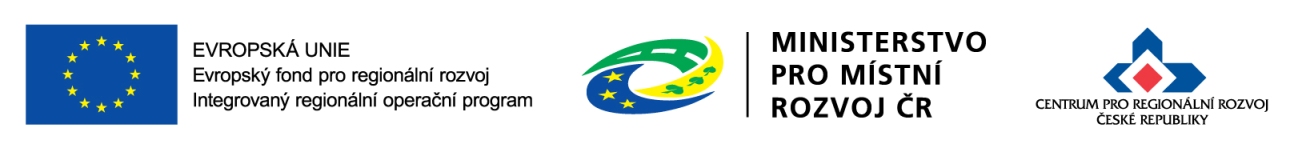 7
Kontrola přijatelnosti a formálních náležitostí
Provedena do 20 pd od ukončení příjmu žádostí o podporu;
probíhá elektronicky v MS2014+, kontrolu provádí CRR;
eliminační kritéria (vždy odpověď „ANO“ x „NE“);
při kontrole přijatelnosti musí být splněna všechna kritéria stanovená výzvou (obecná i specifická) – v případě nesplnění jakéhokoliv kritéria je žádost vyloučena z dalšího hodnocení;
pokud nelze v rámci kontroly přijatelnosti kritérium vyhodnotit, nebo jsou v žádosti uvedeny rozporné údaje, je možné žadatele vyzvat k upřesnění (max. dvakrát);
v rámci kontroly formálních náležitostí lze vyzvat k doložení (max. dvakrát);
výzvy k doplnění/upřesnění jsou žadateli zasílány formou depeší v MS2014+.
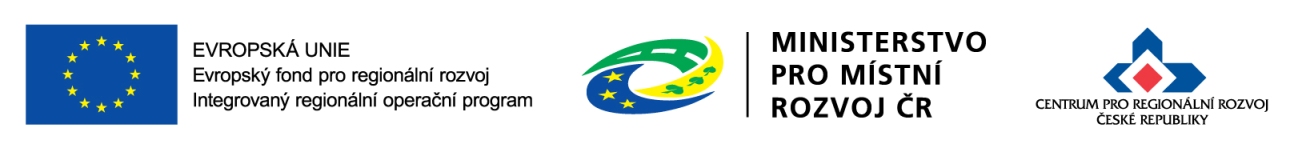 8
Kritéria formálních náležitostí
1. Žádost je podána v předepsané formě
Přes MS2014+.
Ve finančním plánu jsou nastaveny etapy projektu v minimální délce 3 měsíců.

2. Žádost je podepsána oprávněným zástupcem žadatele
Statutární zástupce, popř. jim pověřená osoba na základě plné moci

3. Jsou doloženy všechny povinné přílohy a obsahově splňují požadované náležitosti
Plná moc
	V případě přenesení pravomocí na jinou osobu, např. při podpisu žádosti.Plné moci jsou uloženy v elektronické podobě v MS2014+. Vzor plné moci je uveden v Příloze č. 11 Obecných pravidel
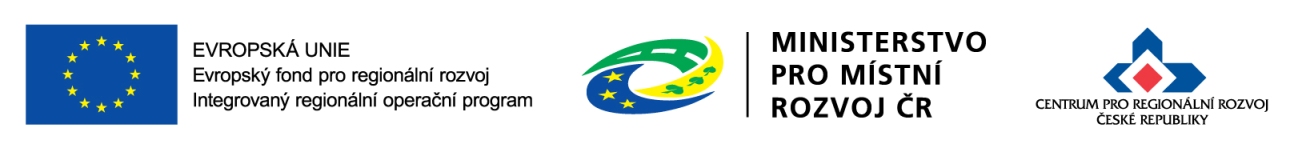 9
Kritéria formálních náležitostí
3. Jsou doloženy všechny povinné přílohy a obsahově splňují požadované náležitosti

Dokumentace k zadávacím a výběrovým řízením 
	Žadatel dokládá dokumentaci k zahájeným a ukončeným zadávacím a výběrovým řízením, která provedl před podáním žádosti o podporu. Postup k předkládání dokumentace je uveden v kap. 5 Obecných pravidel.

Doklady o právní subjektivitě žadatele
	podle typu žadatele:
Fyzické osoby - OSVČ doloží oprávněním k podnikání nebo jiný doklad, pokud podniká podle jiného zákona než živnostenského.
Právnické osoby - právní subjektivitu doloží Výpisem z Obchodního rejstříku a zakládacími dokumenty.
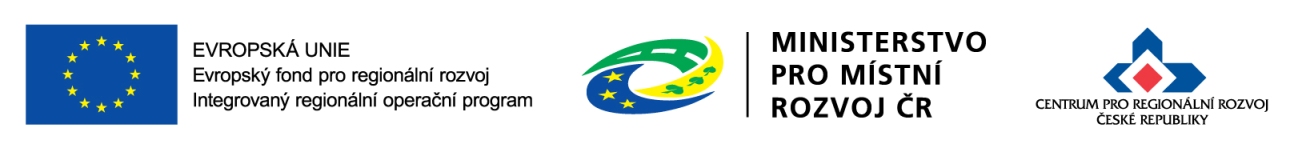 10
Kritéria formálních náležitostí
Doklady o právní subjektivitě žadatele – právnické osoby - zakládací dokumenty
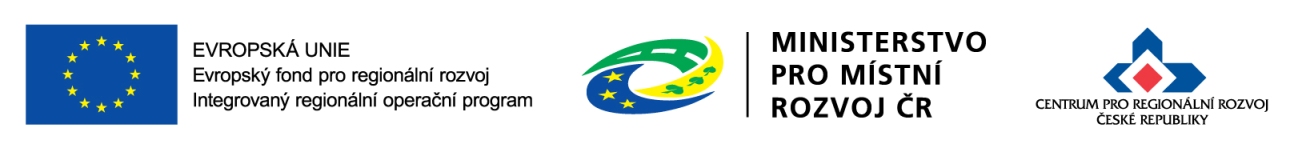 11
Kritéria formálních náležitostí
3. Jsou doloženy všechny povinné přílohy a obsahově splňují požadované náležitosti
Doklad o prokázání právních vztahů k majetku, který je předmětem projektu 
Výpis z katastru nemovitostí, týkajících se projektu (pokud žadatel nepředloží stavební povolení při podání žádosti o podporu).
Nájemní smlouvu, smlouvu o výpůjčce či jiný právní úkon nebo právní akt opravňující žadatele k užívání nemovitosti, která bude předmětem projektu (pokud žadatel není zapsán v katastru nemovitostí jako vlastník nebo subjekt s právem hospodaření).

Upozornění
Povede-li projekt k technickému zhodnocení pronajatého majetku, je nutné, aby možnost provádět technické zhodnocení na cizím majetku byla uvedena v nájemní smlouvě či ve smlouvě o výpůjčce majetku minimálně po celou dobu udržitelnosti projektu.

Podnikatelský plán
	Osnova podnikatelského plánu je uvedena v Příloze č. 5 Specifických pravidel
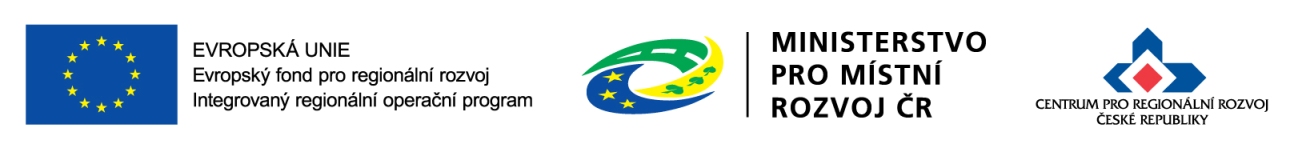 12
Kritéria formálních náležitostí
3. Jsou doloženy všechny povinné přílohy a obsahově splňují požadované náležitosti
Územní rozhodnutí nebo územní souhlas nebo veřejnoprávní smlouva nahrazující územní řízení 
Územní rozhodnutí s nabytím právní moci – pokud se projekt týká stavby. 
Územní souhlas či účinnou veřejnoprávní smlouvu nahrazující územní řízení - pokud stavba nevyžaduje územní rozhodnutí.

Žádost o stavební povolení nebo ohlášení, případně stavební povolení nebo souhlas s provedením ohlášeného stavebního záměru nebo veřejnoprávní smlouva nahrazující stavební povolení 
Stavební povolení nebo souhlas s provedením ohlášeného stavebního záměru nebo veřejnoprávní smlouvu nahrazující stavební povolení nebo žádost o stavení povolení nebo ohlášení potvrzené stavebním úřadem.
Upozornění
Stavební povolení musí být doloženo nejpozději do dne vydání Rozhodnutí o poskytnutí dotace, a to formou Žádosti o změnu projektu.
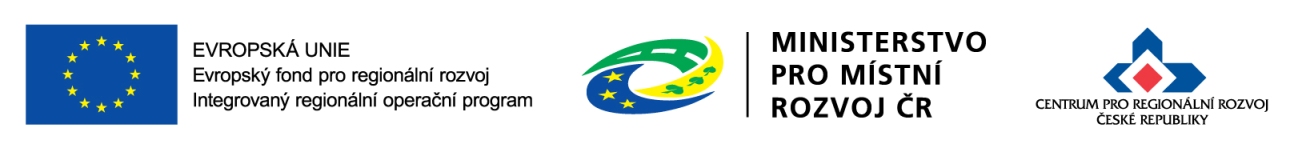 13
Kritéria formálních náležitostí
3. Jsou doloženy všechny povinné přílohy a obsahově splňují požadované náležitosti
Projektová dokumentace pro vydání stavebního povolení nebo pro ohlášení stavby
Projektová dokumentace v podrobnosti pro vydání stavebního povolení;
projektová dokumentace v podrobnosti pro ohlášení stavby, pokud stavba nevyžaduje stavební povolení;
zpracovaná projektová dokumentace pro provádění stavby, v případě, že již byla zpracována.
Položkový rozpočet stavby
Položkový rozpočet stavby podle jednotného ceníku stavebních prací v cenové úrovni ne starší než k r. 2014 ve formě oceněného soupisu prací potvrzeného autorizovaným projektantem a dále také v  rozpočtovém formátu *.XC4. 
V rozpočtu musí být uveden název použitého jednotného ceníku (cenové soustavy).
V případě, že proběhlo zadávací řízení na zhotovitele stavby, předkládá žadatel také vysoutěženou cenovou nabídku.
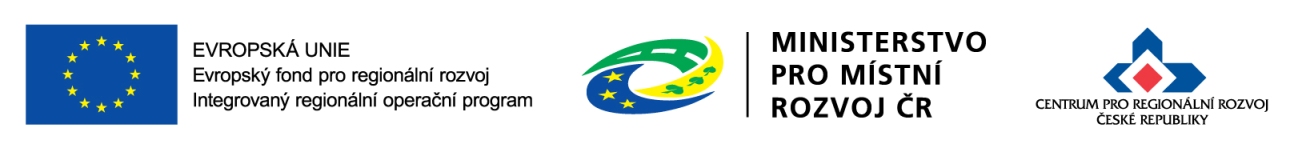 14
Kritéria formálních náležitostí
3. Jsou doloženy všechny povinné přílohy a obsahově splňují požadované náležitosti
Seznam objednávek – přímých nákupů
Formulář přílohou č. 10 Obecných pravidel
Seznam objednávek - přímých nákupů od 100 000 do 400 000 Kč bez DPH  provedených před podáním žádosti o podporu
Výpis z rejstříku trestů
Dokládají OSVČ a všichni statutární zástupci obchodních korporací, nestátních neziskových organizací, církví a církevních organizací. 
Výpis z rejstříku trestů v době podání žádosti nesmí být starší 3 měsíců.

Průzkum trhu
Žadatel předloží doklady, prokazující provedení průzkumu trhu na pořizované technologie a zařízení, ze kterého vycházel při stanovení ceny
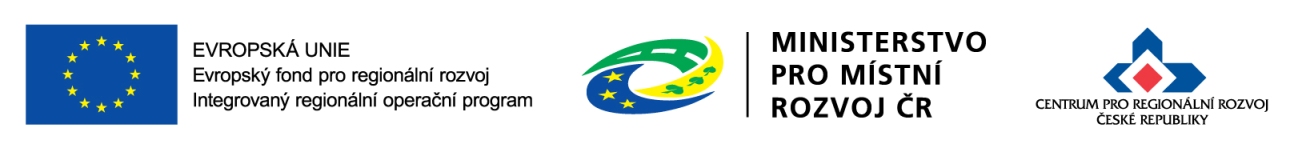 15
[Speaker Notes: Pověřovací akt
Vydaný v souladu s Rozhodnutím Komise ze dne 20. prosince 2011 o použití čl. 106 odst. 2 Smlouvy o fungování Evropské unie na státní podporu ve formě vyrovnávací platby za závazek veřejné služby udělené určitým podnikům pověřeným poskytováním služeb obecného hospodářského zájmu. 
Žadatel musí být jasně pověřen k výkonu služby obecného hospodářského zájmu, k jejímuž kvalitnějšímu poskytování čerpá podporu v rámci výzvy.]
Kritéria formálních náležitostí
3. Jsou doloženy všechny povinné přílohy a obsahově splňují požadované náležitosti
Doklady potvrzující, že OSVČ spadá 	do cílové skupiny
•	potvrzení o předchozím vedení v evidenci Úřadu práce ČR,
•	doklad o výkonu trestu odnětí svobody, ve kterém je uvedeno, kdy zaměstnanec zařízení výkonu trestu opustil,
•	potvrzení zařízení, které osoba opouští, nebo potvrzení domu na půli cesty nebo jiné relevantní organizace, poskytující sociální služby podle zákona č. 108/2006 Sb., o sociálních službách ve znění pozdějších předpisů, ve kterém je uvedeno, kdy zaměstnanec zařízení opustil,
•	posudek nebo potvrzení orgánu sociálního zabezpečení pro osoby invalidní v I. až III. stupni,
•	potvrzení nebo rozhodnutí orgánu sociálního zabezpečení pro osoby zdravotně znevýhodněné.
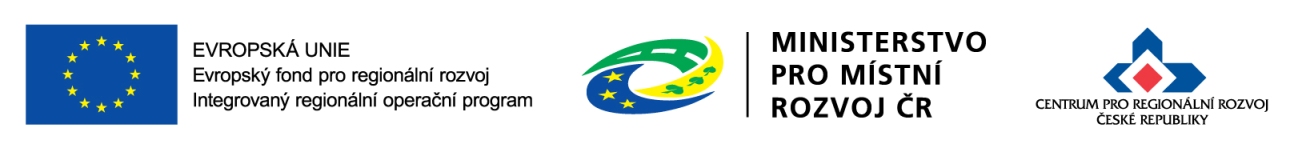 16
[Speaker Notes: Pověřovací akt
Vydaný v souladu s Rozhodnutím Komise ze dne 20. prosince 2011 o použití čl. 106 odst. 2 Smlouvy o fungování Evropské unie na státní podporu ve formě vyrovnávací platby za závazek veřejné služby udělené určitým podnikům pověřeným poskytováním služeb obecného hospodářského zájmu. 
Žadatel musí být jasně pověřen k výkonu služby obecného hospodářského zájmu, k jejímuž kvalitnějšímu poskytování čerpá podporu v rámci výzvy.]
Obecná kritéria přijatelnosti
Projekt je svým zaměřením v souladu s cíli a podporovanými       aktivitami výzvy
Z popisu projektu je zřejmé, že se jedná o projekt na výstavbu, rekonstrukci a vybavení sociálních podniků
Vznik nového sociálního podniku
Podnikatelská aktivita nově vzniklého subjektu
Nově zřízená živnost existujícího subjektu
Rozšíření o nový obor činnosti ve stávajícím oprávnění k podnikání
Personální a produkční rozšíření sociálního podniku
Vždy musí dojít k vytvoření nových pracovních míst
A zároveň k jedné z následujících aktivit:
Rozšíření nabízených produktů a služeb;
Rozšíření prostorové kapacity podniku;
Zavedení nových technologií
Zefektivnění procesů v podniku
Zřízení divize na novém místě nebo v jiném regionu
Rozšíření stávající nebo vznik nové podnikatelské aktivity OSVČ
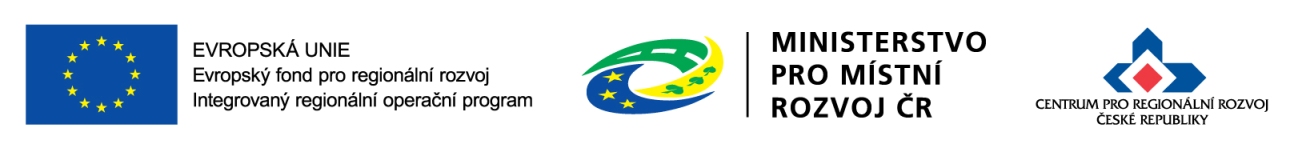 17
Obecná kritéria přijatelnosti
Projekt je v souladu s podmínkami výzvy
zahájení/ukončení realizace projektu (1. 1. 2014 - 30.  6. 2018)
popis cílových skupin a dopad projektu na ně
dodržení procentní míry podpory z ERDF, SR, žadatel
správně zvolený indikátor projektu a způsob jeho výpočtu
termín ukončení realizace projektu je po datu podání žádosti o podporu
místo realizace projektu
11. výzva 
	území správního obvodu obcí s rozšířenou působností, na jejichž území se nachází sociálně vyloučená lokalita, mimo hl. město Prahu  
nebo na území sociálně vyloučené lokality se schválenou strategií Koordinovaného přístupu k sociálně vyloučeným lokalitám – uvedeno v příloze č. 3 Specifických pravidel
12. výzva
území správního obvodu obcí s rozšířenou působností, na jejichž území se nenachází sociálně vyloučené lokality, mimo hl. m. Prahu
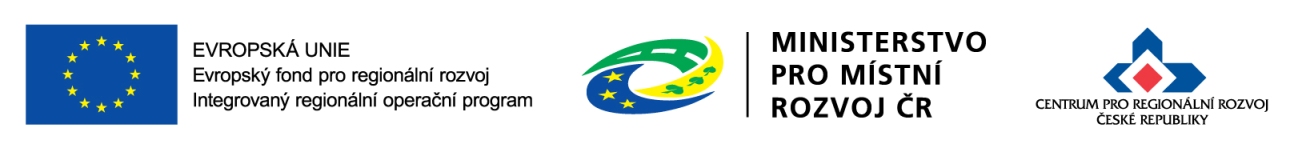 18
Obecná kritéria přijatelnosti
Žadatel splňuje definici oprávněného příjemce pro příslušný specifický cíl a výzvu
Osoba samostatně výdělečně činná podle zákona č. 155/1995 Sb., o důchodovém pojištění:
a)	OSVČ bez zaměstnanců, která spadá do cílové skupiny dle výzvy 
b) OSVČ se zaměstnanci
Obchodní korporace vymezené zákonem č. 90/2012 Sb., o obchodních korporacích
Nestátní nezisková organizace
Církev, církevní organizace
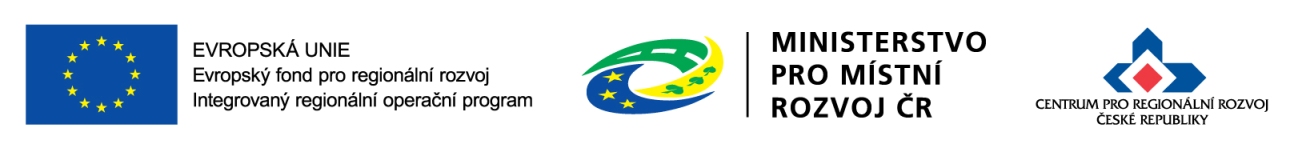 19
Obecná kritéria přijatelnosti
Projekt respektuje minimální a maximální hranici celkových způsobilých výdajů
Minimální výše celkových způsobilých výdajů 400 000 Kč
Maximální výše celkových způsobilých výdajů 4 900 000 Kč

Projekt respektuje limity způsobilých výdajů
výdaje za nákup pozemků maximálně ve výši 10 % celkových způsobilých výdajů projektu 
výdaje za podnikatelský plán maximálně ve výši 20 000 Kč
nákup pozemků a staveb maximálně do výše ceny zjištěné znaleckým posudkem
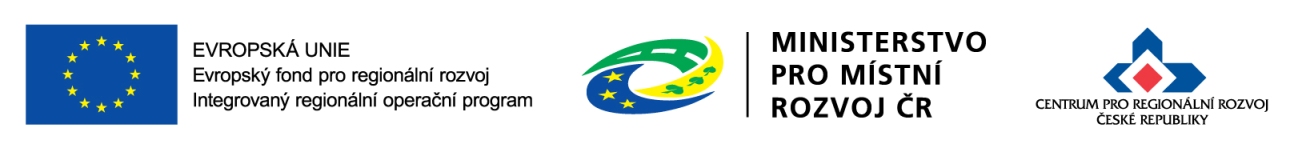 20
Obecná kritéria přijatelnosti
Výsledky projektu jsou udržitelné
V kapitole 15 Podnikatelského plánu je popsáno zajištění udržitelnosti projektu.

Projekt nemá negativní vliv na žádnou z horizontálních priorit IROP (udržitelný rozvoj, rovné příležitosti a zákaz diskriminace, rovnost mužů a žen)
Projekt musí mít pozitivní nebo neutrální vliv na horizontální priority.
V žádosti o podporu musí být uveden popis vlivu na horizontální priority.

Potřebnost realizace projektu je odůvodněná
Popis potřebnosti projektu v kapitole 15 Podnikatelského plánu
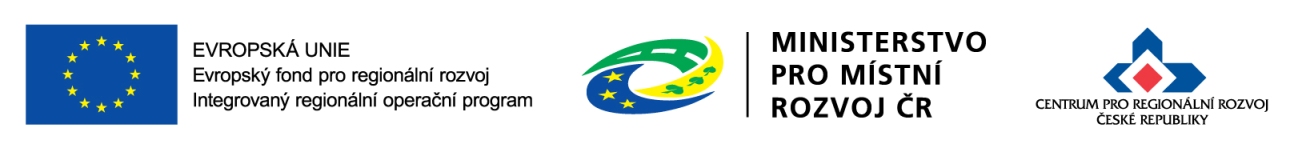 21
Obecná kritéria přijatelnosti
Projekt je v souladu s pravidly veřejné podpory
Veřejná podpora v režimu Podpory de minimis (Nařízení Komise EU č. 1407/2013)
Žadatel vyplnil v IS KP14+ informace týkající se definice jednoho podniku
Žadatel vyplnil údaje o obdržené podpoře de minimis za rozhodné období
Částka obdržené podpory de minimis v Registru de minimis za rozhodné období nepřevyšuje 200 000 EUR
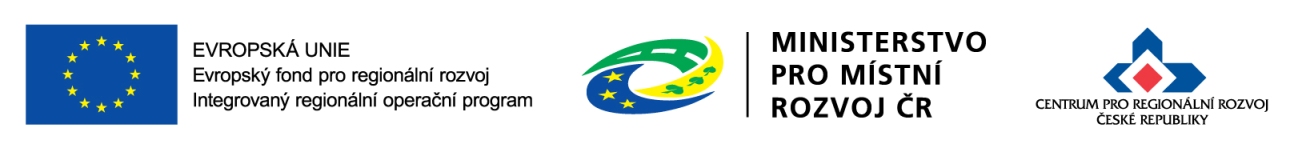 22
Obecná kritéria přijatelnosti
Statutární zástupce žadatele je trestně bezúhonný
Souhlas s čestným prohlášením v IS KP14+
Statutární zástupce nebyl pravomocně odsouzen pro trestný čin, jehož skutková podstata souvisela s předmětem činnosti žadatele, nebo pro trestný čin dotačního podvodu či jiný hospodářský trestný čin nebo trestný čin proti majetku nebo pro trestné činy úplatkářství nebo účasti na zločinném spolčení nebo pro trestný čin poškozování zájmů EU.
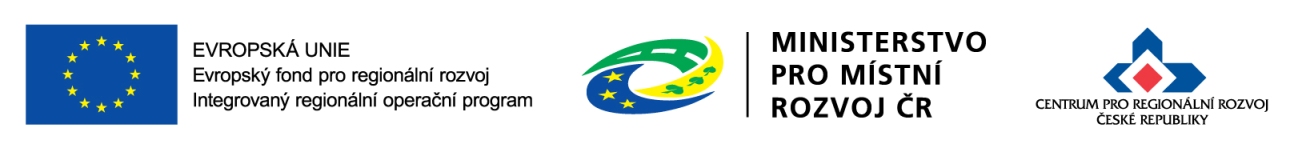 23
Specifická kritéria přijatelnosti
Podnik přispívá k podpoře sociálního začleňování, minimálně 30 % zaměstnanců z celkového počtu zaměstnanců sociálního podniku musí pocházet z cílových skupin.
Popis v Podnikatelském plánu, kapitole 4 Principy sociálního podnikání (splněno u OSVČ bez zaměstnanců, pokud spadá do cílové skupiny)
pracovní místo pro zaměstnance z cílové skupiny kalkulováno minimálně na 0,4 úvazku vůči celému úvazku, jenž činí 40 hod/týden, 8 hod/den (splněno u OSVČ bez zaměstnanců, pokud spadá do cílové skupiny)
Popis pracovní náplně zaměstnanců z cílové skupiny vzhledem k jejich znevýhodnění v Podnikatelském plánu
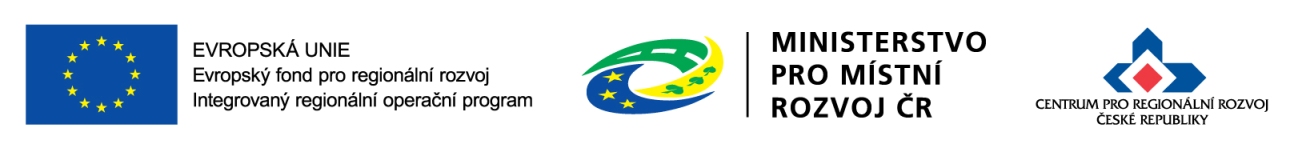 24
Specifická kritéria přijatelnosti
Vztahy v sociálním podniku směřují k maximálnímu zapojení pracovníků do rozhodování o směrování sociálního podniku.
V Podnikatelském plánu je uvedeno, jak vztahy v sociálním podniku směřují k maximálnímu zapojení pracovníků do rozhodování o směrování
Předpokladem je participace v takové míře, kterou umožňuje míra a typ znevýhodnění zaměstnance.

Zisk je používán přednostně pro rozvoj sociálního podniku, tzn., více než 50 % případného zisku je reinvestováno do rozvoje sociálního podniku.
v Podnikatelském plánu, kapitole 4 Principy sociálního podnikání, uveden plán případného zisku (po zdanění) a způsob reinvestice více než 50 % tohoto zisku do rozvoje sociálního podniku a odpovídá cash flow v realizační fázi a udržitelnosti projektu
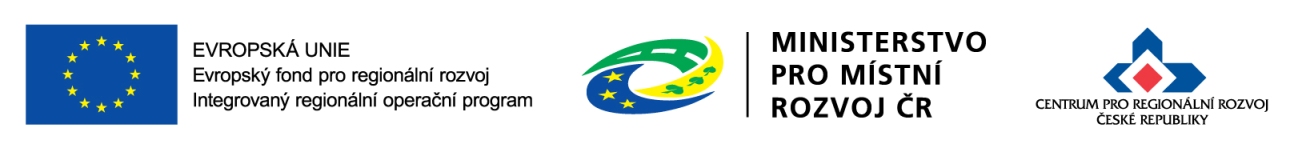 25
Specifická kritéria přijatelnosti
Sociální podnik má minimálně 30 % příjmů zajištěno z vlastní produkce, tj. z prodeje zboží nebo služeb.
V Podnikatelském plánu, kap. 4 Principy sociálního podnikání, je uvedena výše celkových tržeb a tržeb z prodeje svých výrobků a služeb, kterých je žadatel schopen dosáhnout
tržby z prodeje vlastních výrobků a služeb minimálně ve výši 30 % celkových tržeb

Podnik uspokojuje přednostně místní potřeby a využívá přednostně místních zdrojů, zároveň zohledňuje environmentální aspekty.
Popis využívání místních zdrojů a uspokojování přednostně místní potřeby
V podnikatelském plánu, kap. 4, jsou uvedeny zásady podnikání šetrného k životnímu prostředí - používání ekologických výrobků, např. recyklovaných tonerů, papírů, BIO, Fairtrade.
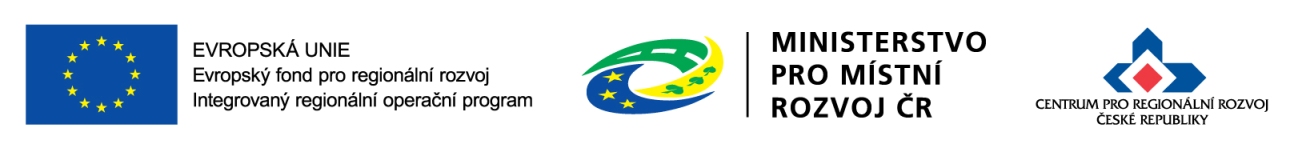 26
Specifická kritéria přijatelnosti
Projekt na rozšíření kapacity podniku musí splnit alespoň jednu z následujících aktivit:
•	rozšíření nabízených produktů a služeb,
•	rozšíření prostorové kapacity podniku,
•	zavedení nových technologií výroby,
•	zefektivnění procesů v podniku, 
•	zřízení divize na novém místě nebo v jiném regionu.
projekt na rozšíření personální a produkční kapacity podniku splňuje alespoň jednu z výše uvedených aktivit.

Projekt není zaměřen na podporu zemědělské prvovýroby a komerčních turistických zařízení, jako jsou volnočasová zařízení, lázeňské provozy, ubytovací a stravovací zařízení.
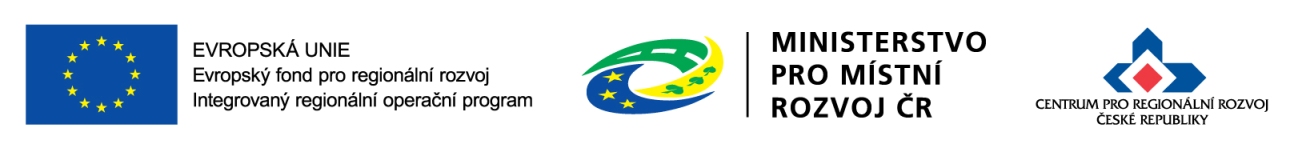 27
Specifická kritéria přijatelnosti
Nelze financovat stávající podnikatelské aktivity ani provozní výdaje žadatele.
Z žádosti o podporu, resp. popisu podniku, vyplývá, že realizací projektu dochází k rozšíření stávajících aktivit projektu nebo k realizaci nových podnikatelských aktivit
na základě položkového rozpočtu a povahy způsobilých výdajů projektu je zřejmé, že nejsou financovány provozní výdaje žadatele

Žadatel má zajištěnou administrativní, finanční a provozní kapacitu k realizaci a udržitelnosti projektu.
V kapitole 15 Podnikatelského plánu je popsáno zajištění kapacity k realizaci a udržitelnosti projektu, kapacita je zajištěna dostatečně
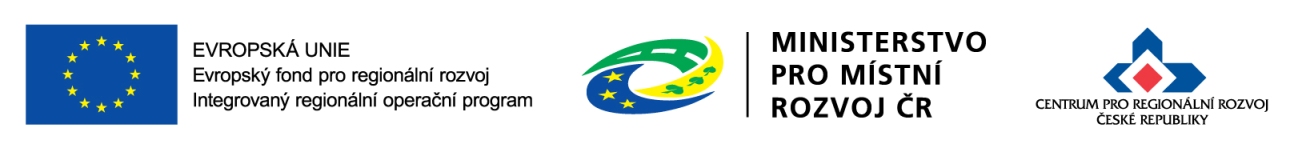 28
Specifická kritéria přijatelnosti
Výdaje na pořízení staveb, technologií a zařízení odpovídají tržním cenám.
každá položka rozpočtu projektu, vztažená k pořízení staveb, technologií a zařízení je  přiřazena k některé plánované, zahájené nebo ukončené veřejné zakázce (mimo přímé nákupy)
Hodnoty výběrových/zadávacích řízení na pořízení staveb odpovídají ocenění podle položkového rozpočtu stavby
Hodnoty výběrových/zadávacích řízení na pořízení technologií a zařízení odpovídají provedeným průzkumům trhu (povinná příloha žádosti o podporu) a průzkumy trhu se opírají o reálné podklady
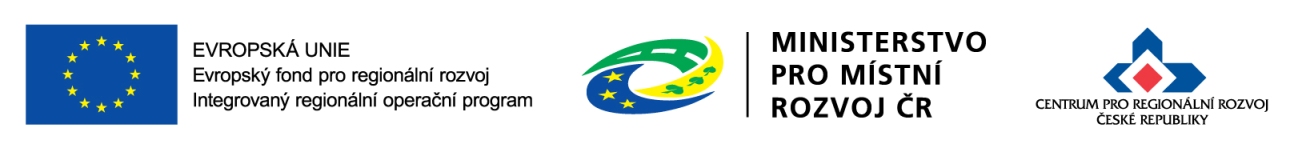 29
Specifická kritéria přijatelnosti
Cílové hodnoty monitorovacích indikátorů odpovídají cílům projektu
Indikátory projektu odpovídají aktivitám projektu
Hodnota a způsob jejího výpočtu je v souladu s přílohou č. 4 Specifických pravidel – Metodické listy indikátoru 
Hodnoty indikátorů jsou nastaveny adekvátně

Projekt s vazbou na schválenou strategii Koordinovaného přístupu k sociálně vyloučeným lokalitám je v souladu s cíli této strategie
V kapitole 3 Podnikatelského plánu je popsána vazba projektu na tuto strategii a projekt je v souladu s cíli této strategie
Pro projekty 12. výzvy nerelevantní

V hodnocení eCBA/finanční analýze projekt dosáhne minimálně hodnoty ukazatelů, stanovené ve výzvě.
Pro všechny projekty 11. a 12. výzvy nerelevantní
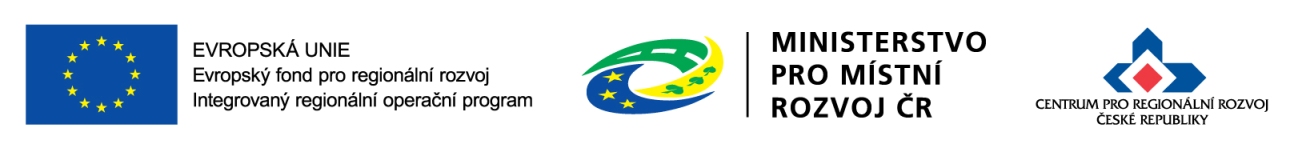 30
Věcné hodnocení
Probíhá u projektů, které úspěšně prošly kontrolou přijatelnosti a formálních náležitostí
Probíhá elektronicky v MS2014+, kontrolu provádí CRR
Bodové hodnocení kritérií dle bodovací škály
Minimální bodová hranice je stanovena na 25 bodů
Projekt je bodově zvýhodněn, jestliže je realizován v dlouhodobě (tj. více než 5 let) nevyužívaných objektech nebo je umístěn v brownfieldu
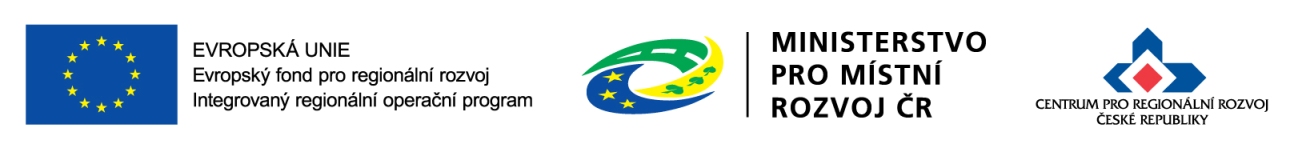 31
Věcné hodnocení
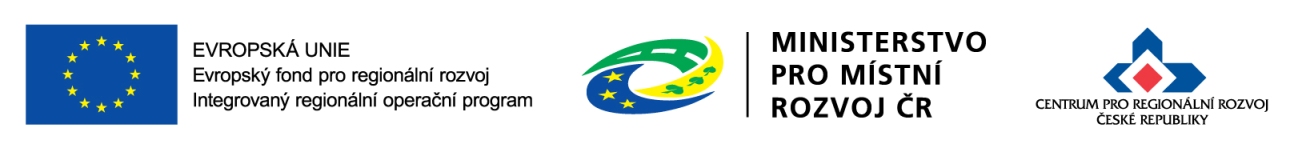 32
Ex-ante analýza rizik
Provádí CRR.
Pro projekty, které splnily minimální bodovou hranici věcného hodnocení 
Na základě výsledku ex-ante AR provede CRR u vybraných projektů ex-ante  kontrolu.

Ověřuje se riziko:
Nedodržení principů sociálního podnikání
Překročení limitu de minimis
Ve veřejných zakázkách
Nedosažení výstupů a realizace projektu v předloženém harmonogramu
Nezpůsobilosti výdajů
Dvojího financování
Podvodu a korupčního jednání
Nedosažení plánovaných hodnot indikátorů
V udržitelnosti projektu
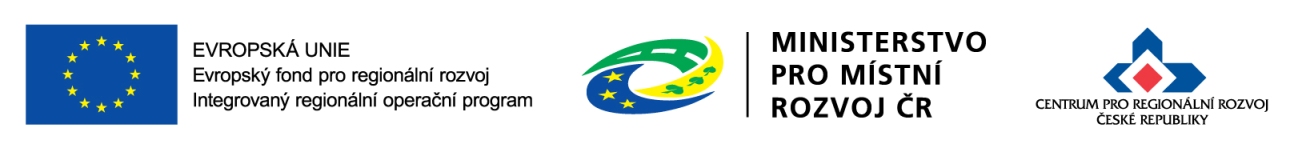 33
Ex-ante kontrola
Provádí se na základě výsledků ex-ante analýzy rizik.
Zahrnuje oblasti, které ex-ante analýza rizik vyhodnotila jako rizikové.
Forma:
administrativního ověření – ověření na základě předložených dokladů,
kontroly na místě – veřejnosprávní kontrola.
Možné krácení výdajů na základě výsledku kontroly:
ve způsobilých výdajích zahrnuty nezpůsobilé aktivity,
aktivity, které mohly být nebo již byly realizovány na základě chybně provedeného výběrového řízení,
výdaje nebyly vynaloženy v souladu se zásadami 3E.
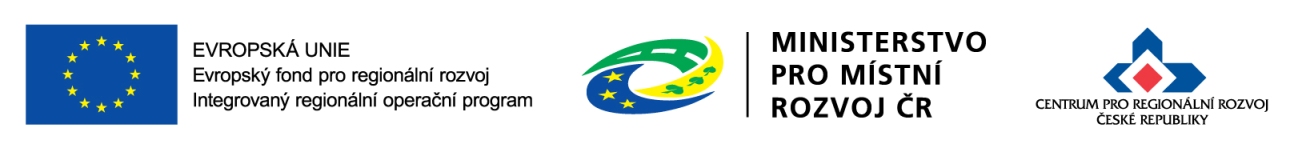 34
Výběr projektů
Provádí ŘO IROP na základě výsledků hodnocení provedeného CRR.
Podkladem pro výběr je:
zápis, podepsaný ředitelem CRR, který deklaruje, že hodnocení a kontroly projektů proběhly podle stanovených postupů,
seznam všech projektů, které prošly hodnocením, v rozdělení na projekty doporučené a nedoporučené k financování,
seznam náhradních projektů.

Ve fázi výběru projektů není možné měnit hodnocení žádostí o podporu!
Počet podpořených projektů je limitován výši alokace na výzvu.
ŘO IROP znovu nehodnotí.
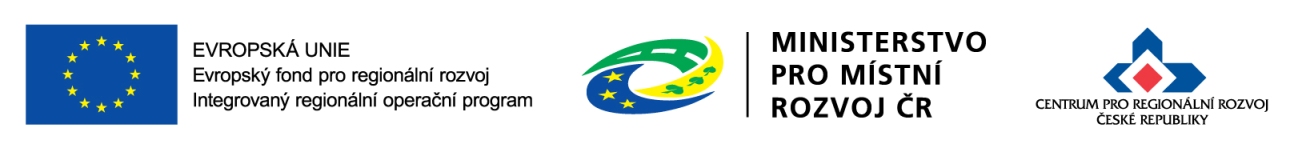 35
Vydání právního aktu – Registrace akce a Rozhodnutí o poskytnutí dotace
Právní akt upravuje minimálně tyto oblasti:
informace o příjemci;
informace o projektu;
povinnosti a práva příjemce;
povinnosti a práva ŘO IROP;
sankce za neplnění povinností.
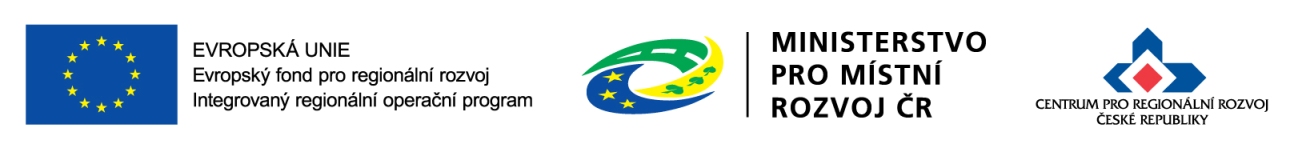 36
Žádost o přezkum výsledku hodnocení
Žadatel může podat žádost o přezkum hodnocení v každé části hodnocení žádosti, ve které neuspěl:
po kontrole přijatelnosti a formálních náležitostí,
po věcném hodnocení, 
po ex-ante kontrole.
Podává se do 14 kalendářních dnů ode dne doručení výsledku,  a to:
elektronicky v MS2014+,
prostřednictvím odkazu na webových stránkách www.dotaceeu.cz,
písemně prostřednictvím formuláře uvedeného na webových stránkách www.dotaceeu.cz.

Přezkumné řízení provádí ŘO IROP:
do 30 kalendářních dní od doručení žádosti o přezkum (ve složitějších případech do 60 pracovních dní).
Na základě výsledku přezkumného řízení:
žádost postoupí do další fáze hodnocení,
žádost je vyřazena z dalšího procesu hodnocení.
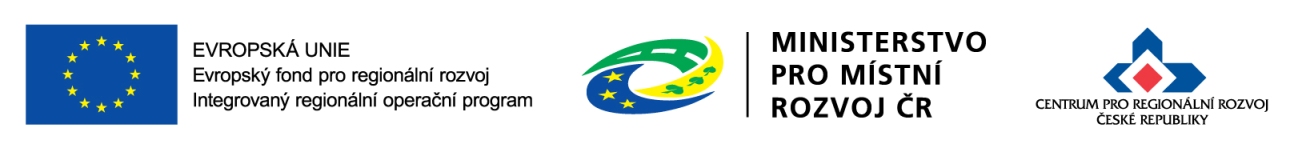 37
Monitorování realizace projektů
Monitorování postupu projektů se uskutečňuje prostřednictvím:
Zpráv o realizaci („ZoR“)
sledovaným obdobím je příslušná etapa,
předkládá se po ukončení etapy spolu se žádostí o platbu (ex-post financování),
Průběžnou ani závěrečnou zprávu o realizaci nelze podat před datem schválení právního aktu.
Ověření principů sociálního podnikání – příjemce nejpozději se závěrečnou Zprávou o realizaci příjemce doloží:
zakládací listinu společnosti se zapracovanými principy sociálního podnikání (netýká se OSVČ)

Další zprávu je možné podat až po schválení předchozích zpráv.
Je možné podat až po uzavření změnových řízení.
Kontrola formálních náležitostí a věcného obsahu zpráv.
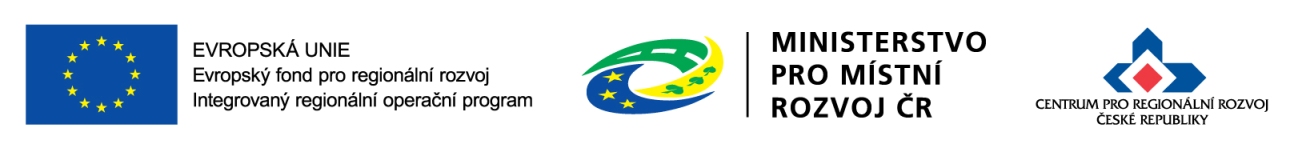 38
Monitorování realizace projektů
Monitorování postupu projektů se uskutečňuje prostřednictvím:
Zpráv o udržitelnosti („ZoU“):
monitoring období udržitelnosti.
Zprávy příjemce podává elektronicky v MS2014+.
Harmonogram jejich podání se příjemci zobrazuje v MS2014+ po datu schválení právního aktu. 
Ověření naplnění indikátorů projektu – příjemce nejpozději s první Zprávou o udržitelnosti doloží:
soupisku všech zaměstnanců sociálního podniku, se kterým příjemce uzavřel pracovní poměr nejpozději do 90 pracovních dnů od data ukončení realizace projektu
doklady potvrzující, že zaměstnanec spadá do cílové skupiny

Další zprávu je možné podat až po schválení předchozích zpráv.
Je možné podat až po uzavření změnových řízení.
Kontrola formálních náležitostí a věcného obsahu zpráv.
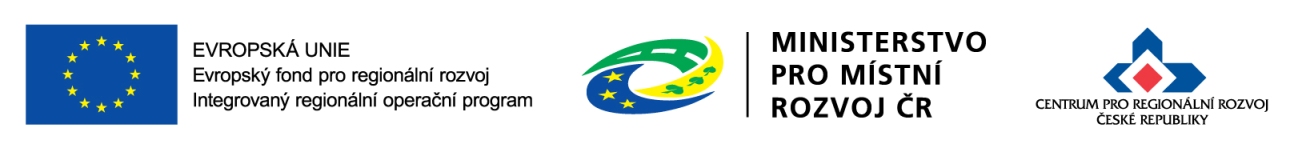 39
Změny v projektech
Může iniciovat žadatel/příjemce, CRR, ŘO IROP.
Oznámení provádí žadatel/příjemce prostřednictvím MS2014+ na záložce Žádost o změnu.
Pokud je iniciátorem změny ŘO IROP nebo CRR informují příjemce depeší o zahájení změnového řízení. 
ŘO IROP a CRR zahájí změnové řízení v případě, že změna projektu bude v zájmu příjemce nebo po zjištění formální chyby. 
Neplánované změny je příjemce povinen oznámit neprodleně, jakmile změna nastane. 
Druhy změn
Změny před schválením prvního Rozhodnutí – o změně rozhoduje CRR.
Změny po schválení prvního Rozhodnutí, které nemění údaje na Rozhodnutí  –  o změně rozhoduje CRR.
Změny po schválení prvního Rozhodnutí, které mění údaje na Rozhodnutí  –  o změně rozhoduje ŘO IROP (změny, které mají vliv na aktivity projektu, splnění účelu a cílů projektu nebo na dobu realizace projektu). ŘO IROP musí tyto změny schválit před zahájením jejich realizace.
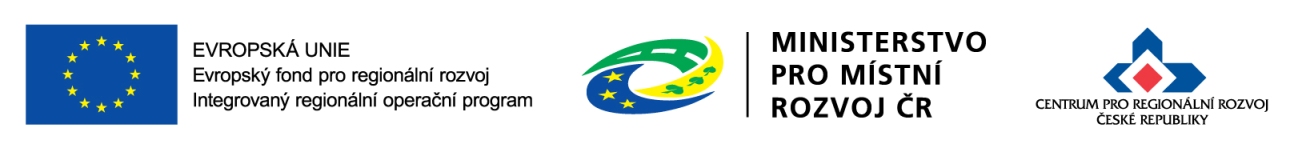 40
Děkuji Vám za pozornost.
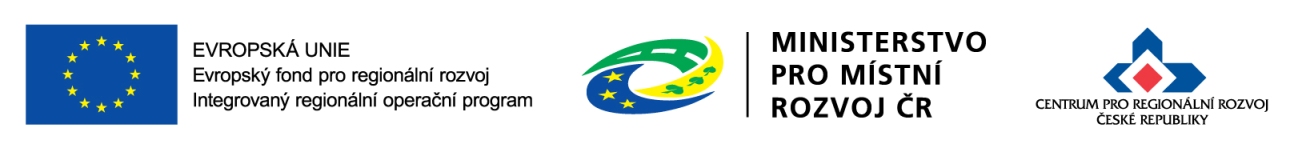 41